ЧИТАМО ПИСАНА СЛОВА
А а   Б б   Гг   И и   Л л   Љ љ
М м   Н н   Њ њ   О о   П п   Р р
 Т т   Ч ч

В в   Е е  Ј ј   К к   С с   Ц ц  Ш ш
 В в   Е е    Ј ј    К к    С с   Ц ц    Ш ш
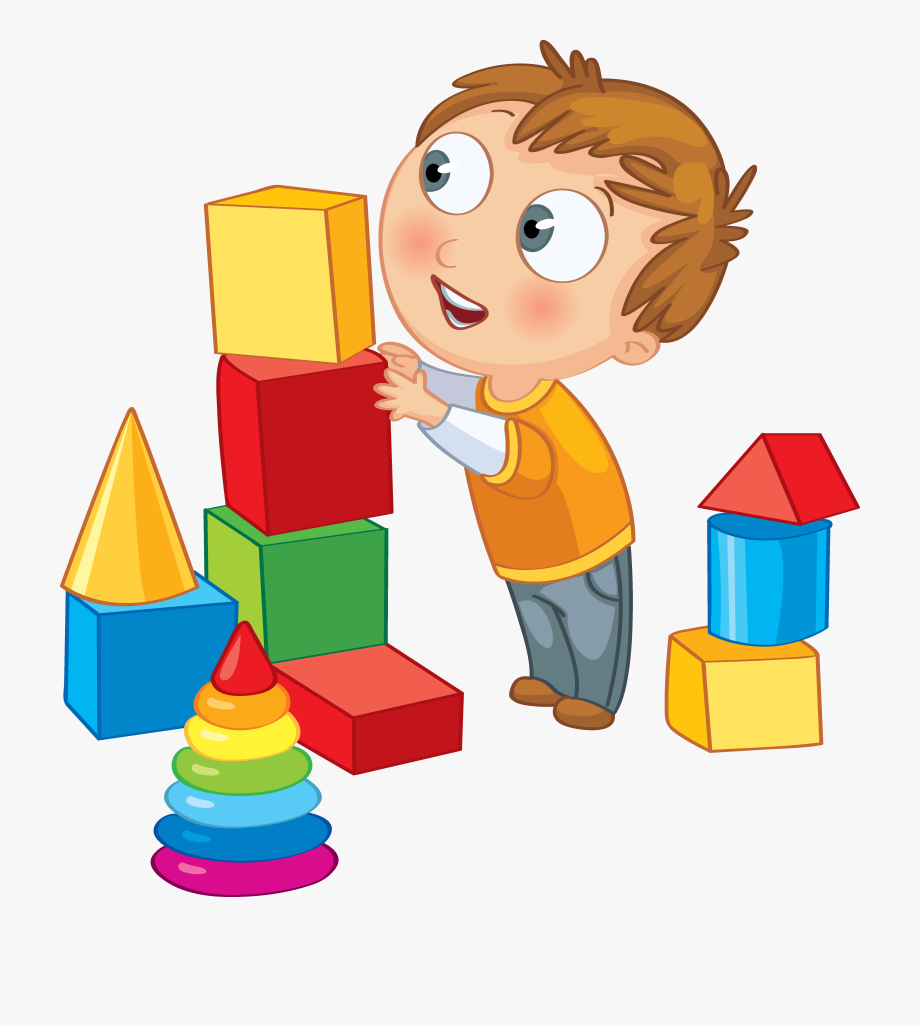 Бранко има 
коцкице.
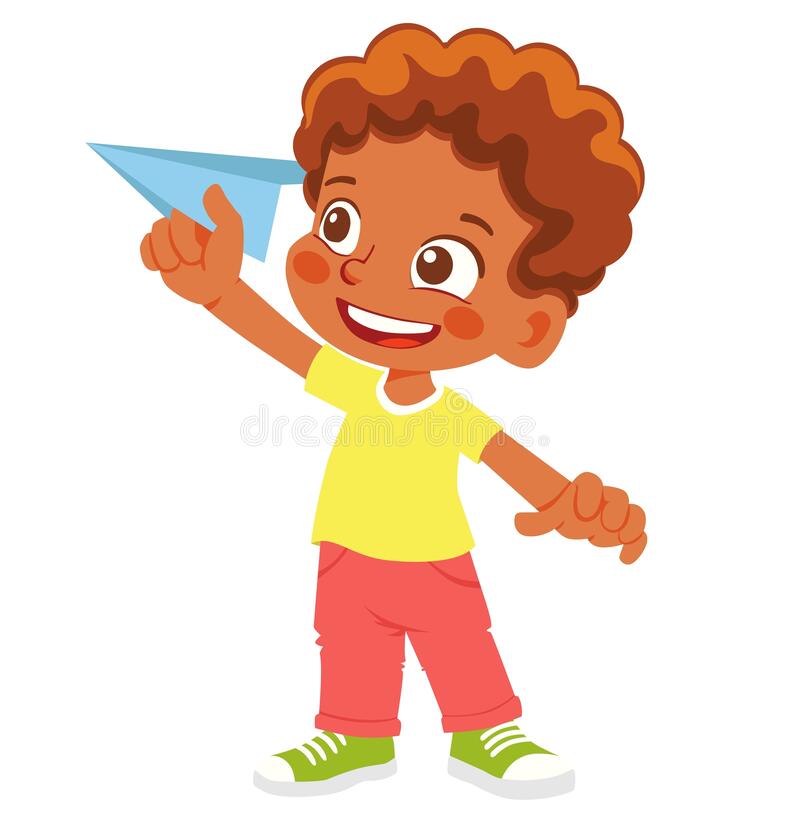 Васо је
 направио
 авион.
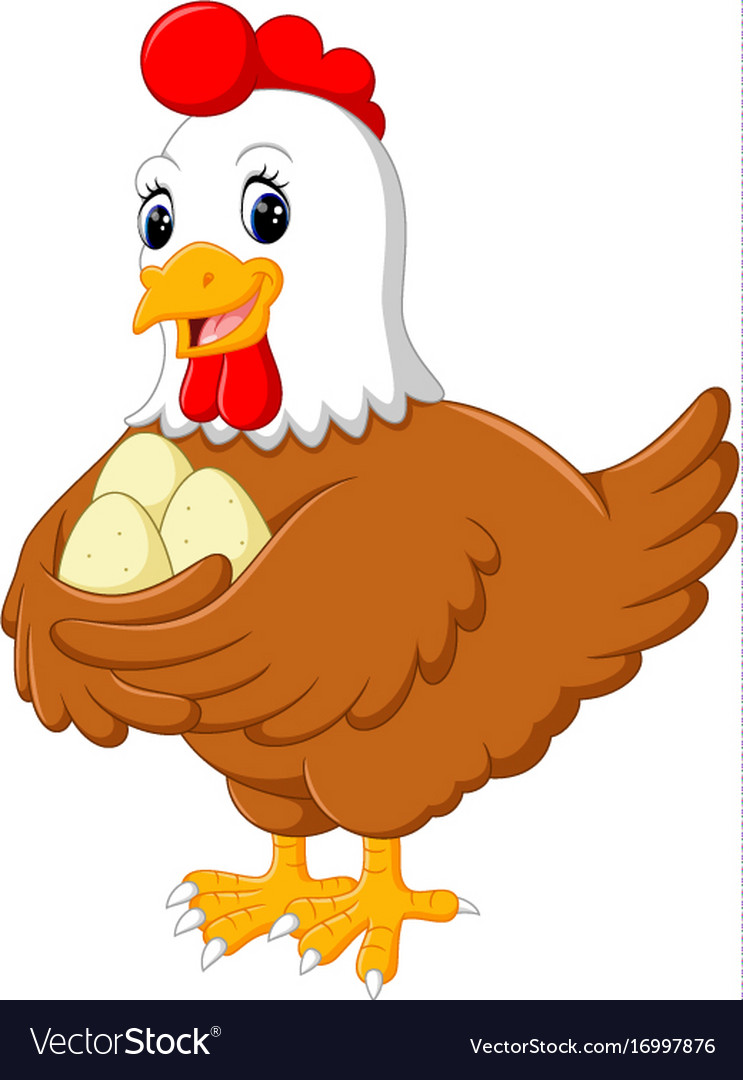 Кока је 
снијела јаје.
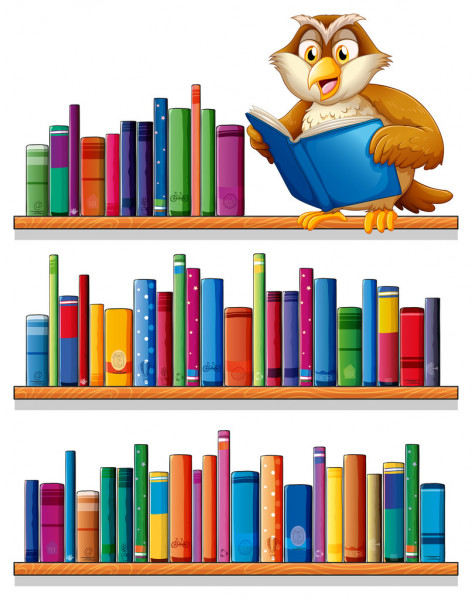 Књиге су на 
полицама.
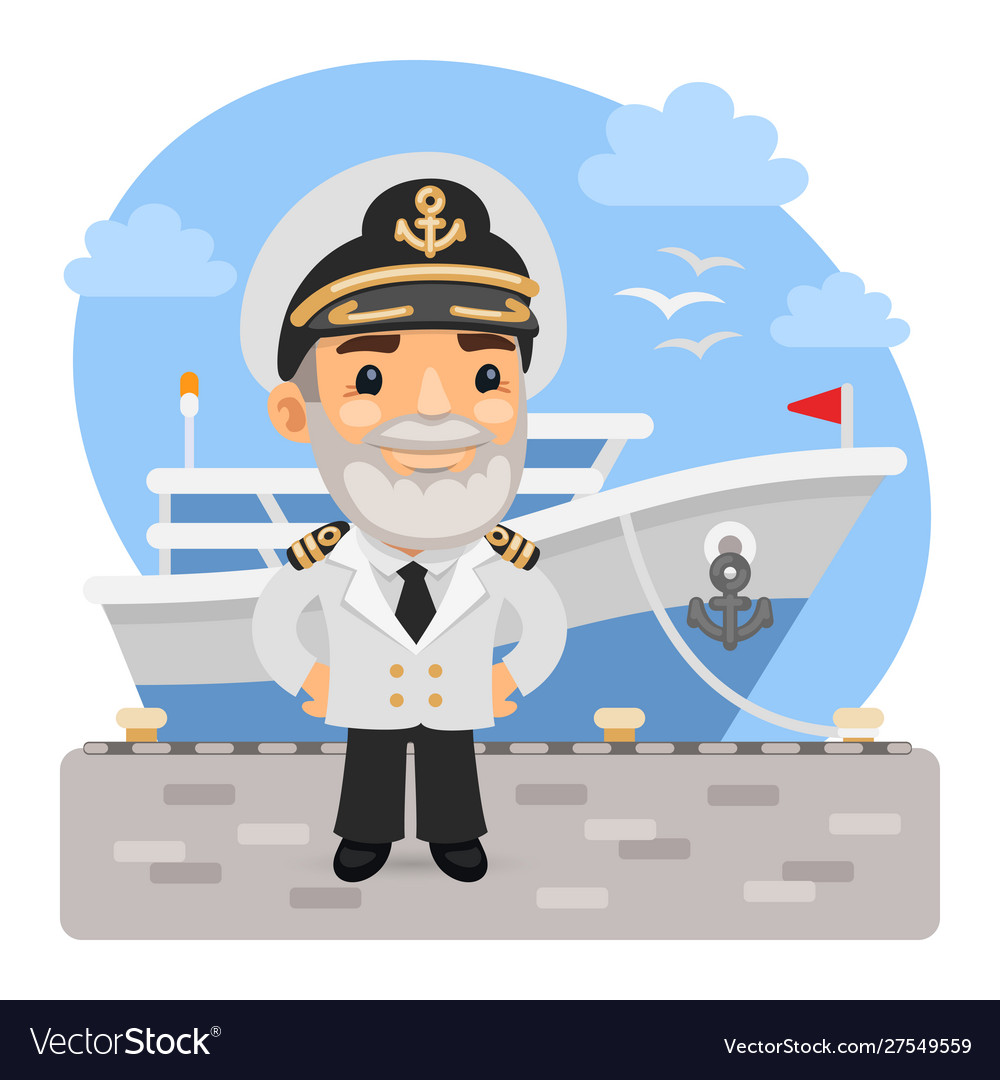 Капетан има
 капу.
Задатак за самосталан рад:
Прочитај реченице , а затим их илуструј:

Пас има кост.
Птица је слетјела на кров.
Вјетар носи лист са гране.